Тематический блок
 «Сварка, родственные
 процессы и технологии»
Удивительные
 соединения
Сва́рка — процесс получения неразъемных
 соединений посредством установления
 межатомных связей между свариваемыми
 частями при их местном или общем нагреве,
пластическом деформировании или 
совместном действии того и другого.
Специалист занимающийся сварными
 работами называется сварщик
СВАРКА
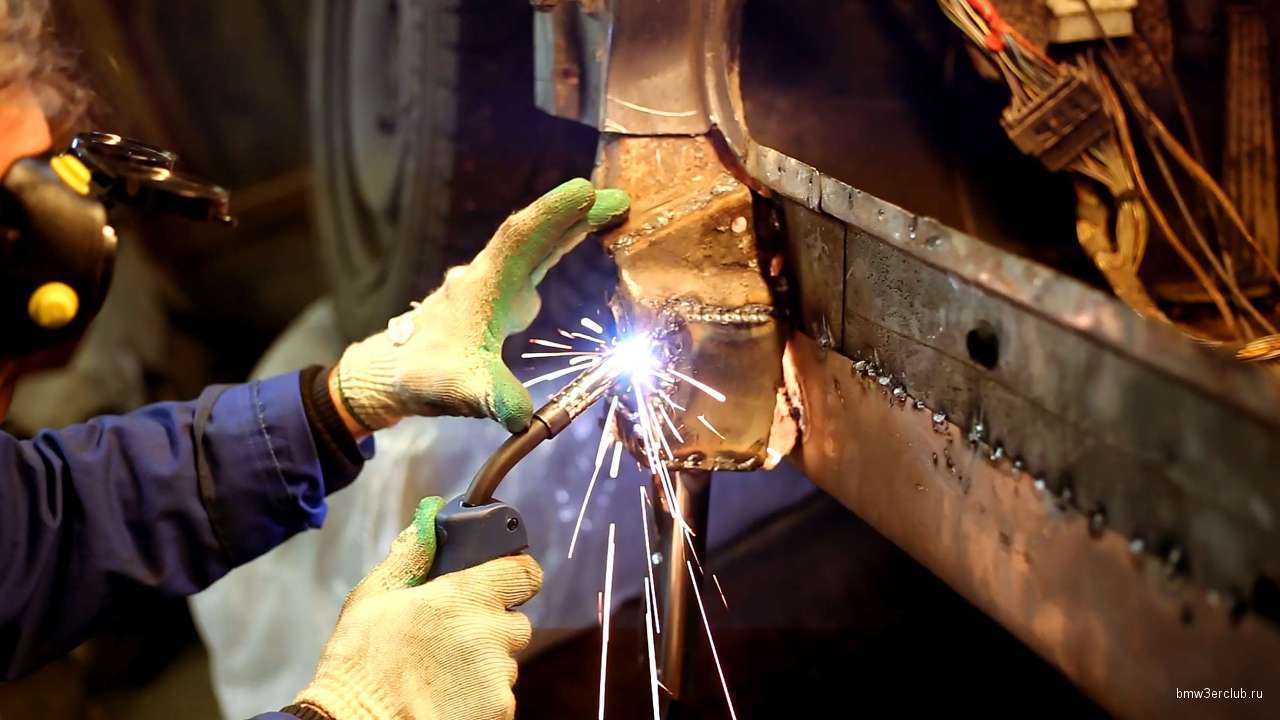 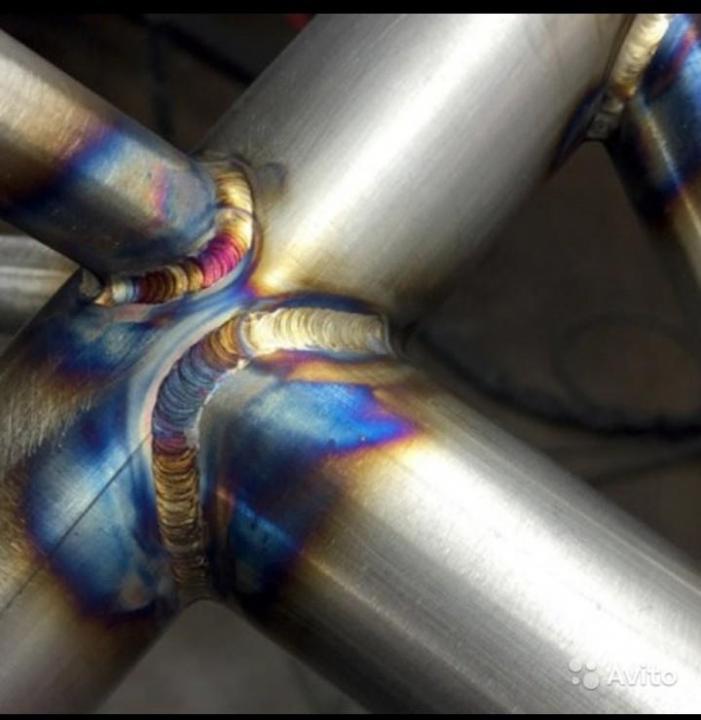 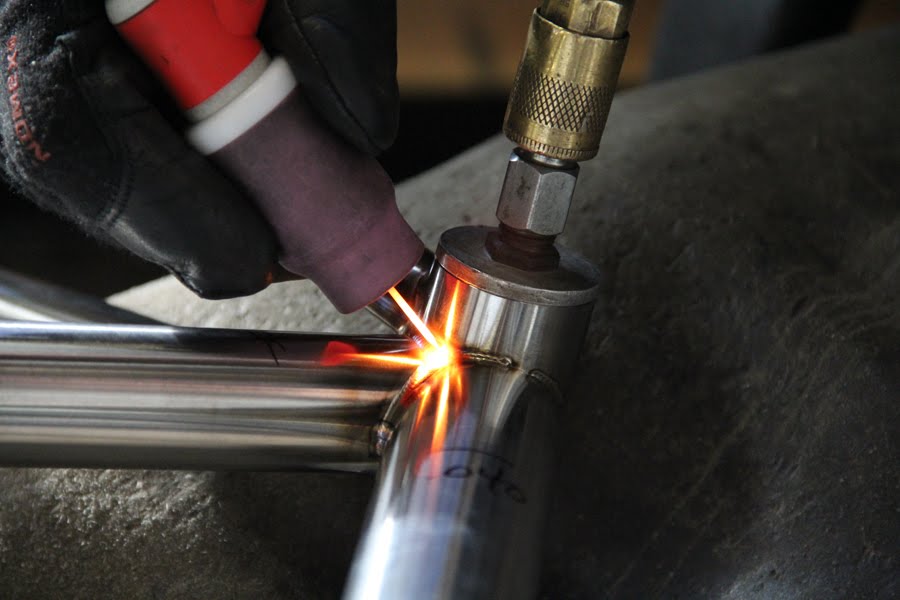 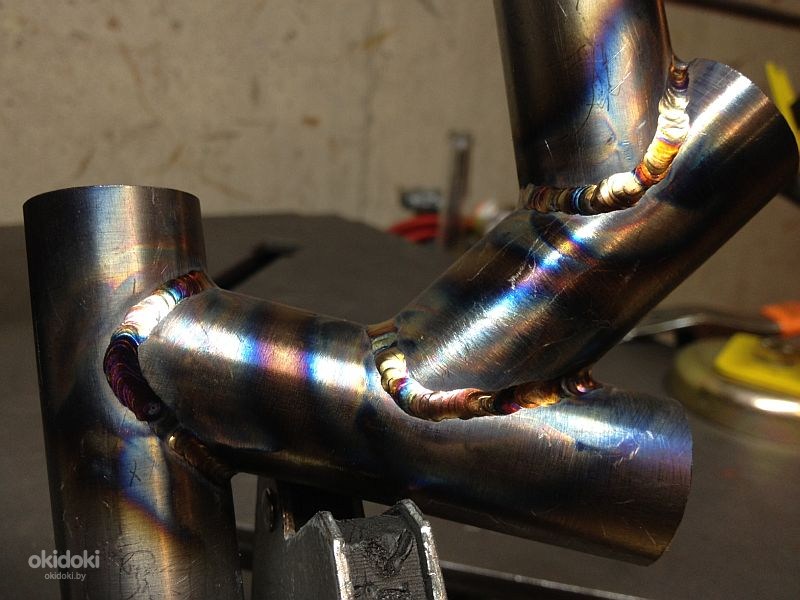 СВАРНОЕ
 СОЕДИНЕНИЕ
РЕЗЬБОВОЕ СОЕДИНЕНИЕ
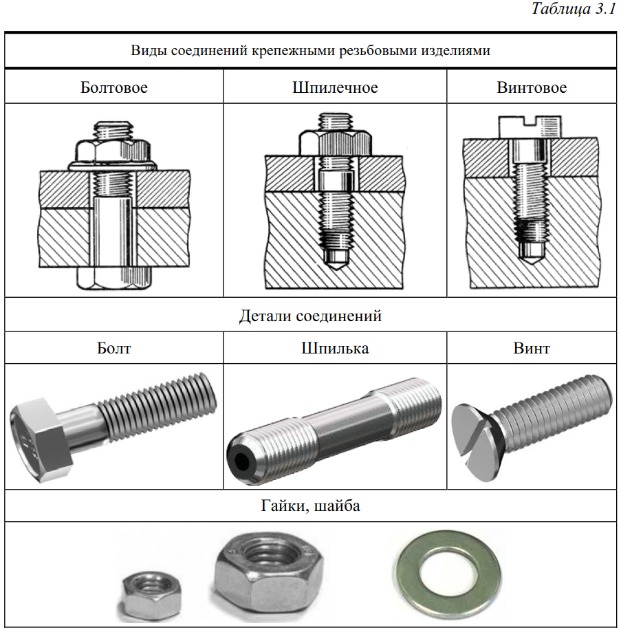 Резьбовое
 соединение — 
Крепежное
 соединение в
 виде резьбы
[Speaker Notes: ВИДЫ СОЕДИНЕНИЙ КРЕПЕЖНЫМИ РЕЗЬБОВЫМИ ИЗДЕЛИЯМИ]
ШПИЛЕЧНОЕ СОЕДИНЕНИЕ
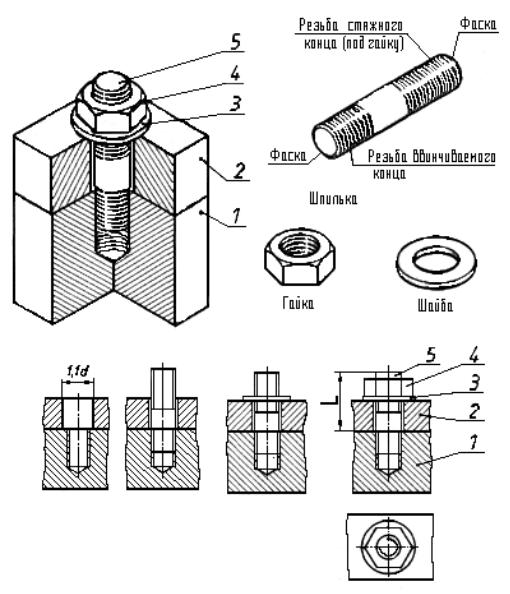 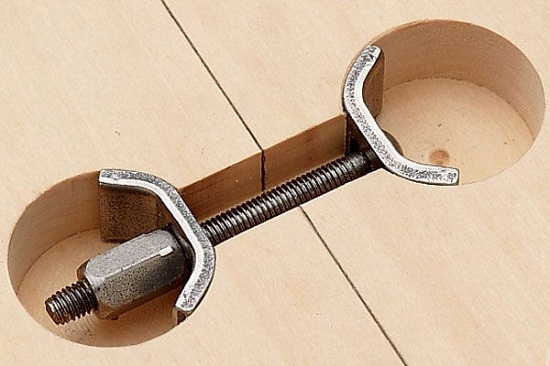 БОЛТОВОЕ СОЕДИНЕНИЕ
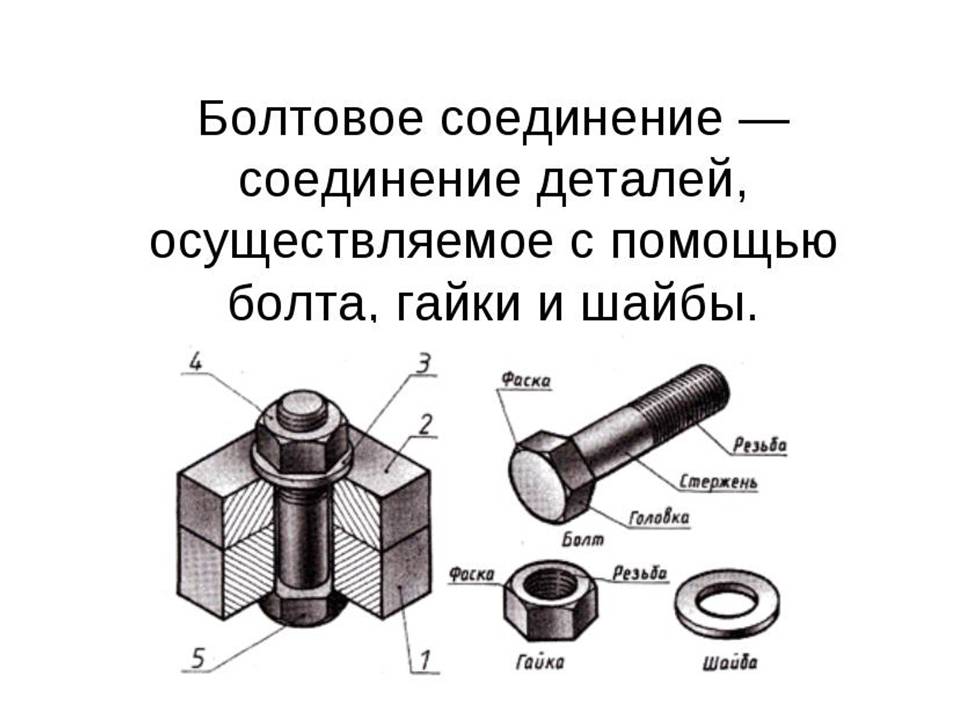 Болтовое соединение – осуществляется с                 помощью  болта, гайки и шайбы
ВИНТОВОЕ СОЕДИНЕНИЕ
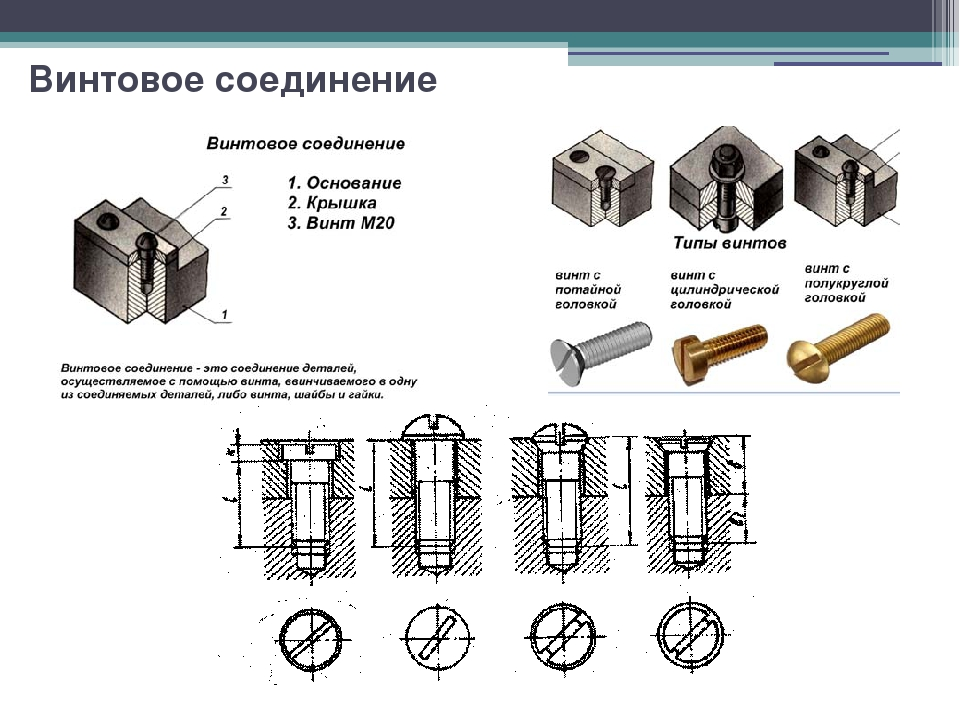 Винтовое соединение – соединение
 деталей, осуществляемое с помощью
 винта, ввинчиваемого в одну из соединяемых деталей
КЛЕЕВОЕ СОЕДИНЕНИЕ
Клеевое соединение - неразъемное соединение
 деталей машин, строительных конструкций и 
других изделий с помощью клеев.
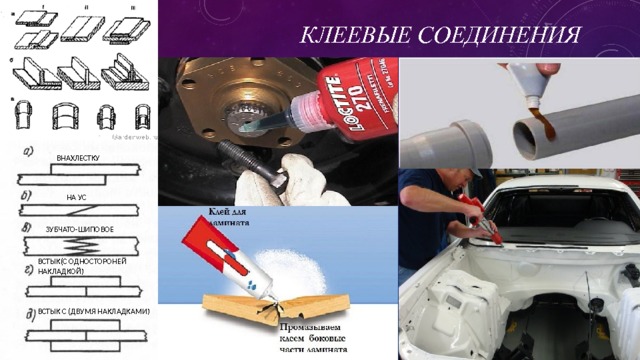 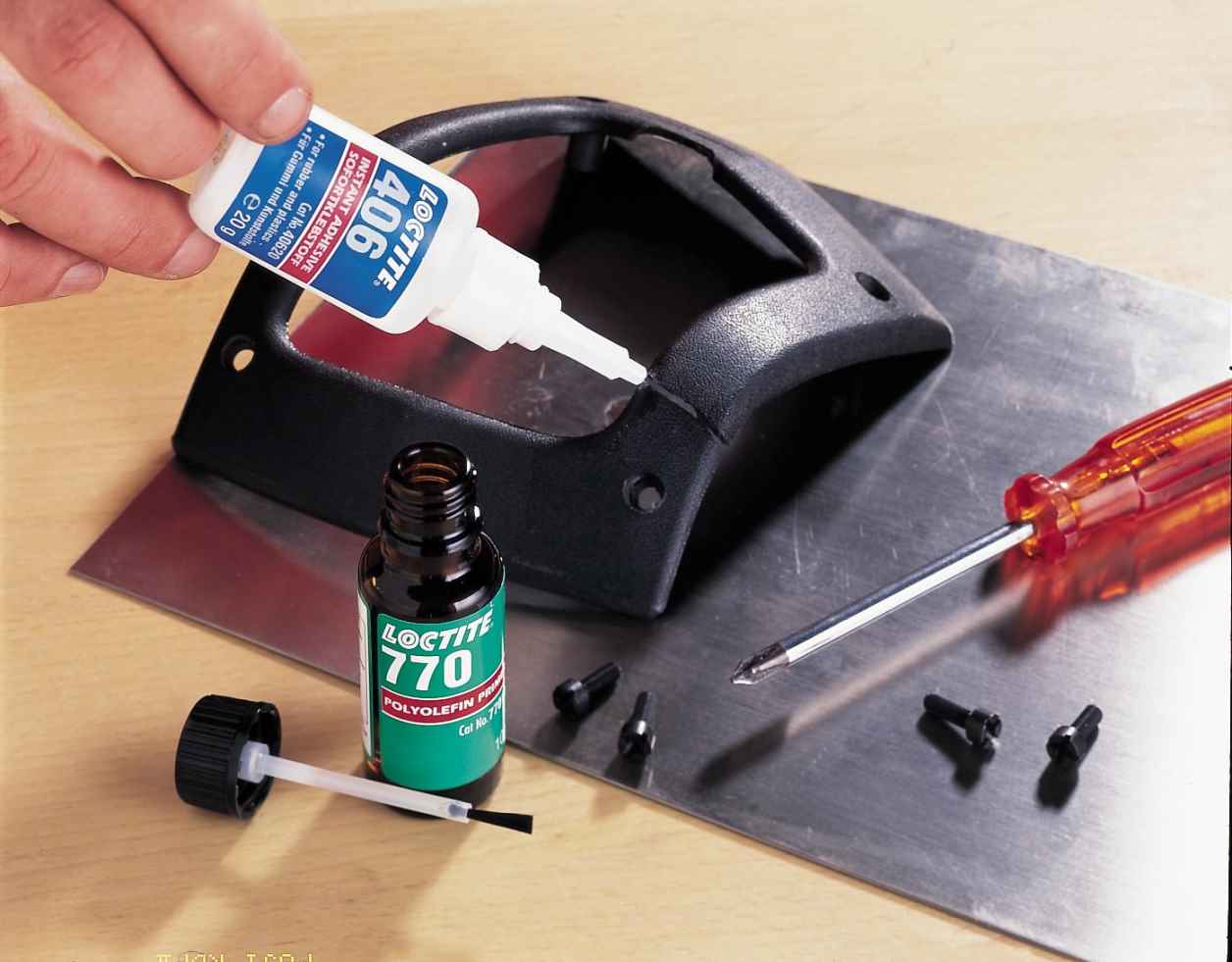 ПАЯНОЕ СОЕДИНЕНИЕ
Пайка - это процесс соединения материалов, находящихся в 
твёрдом состоянии,  расплавленным припоем
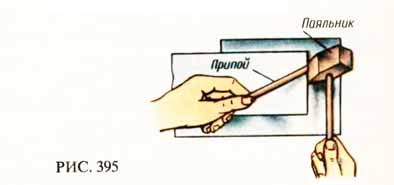 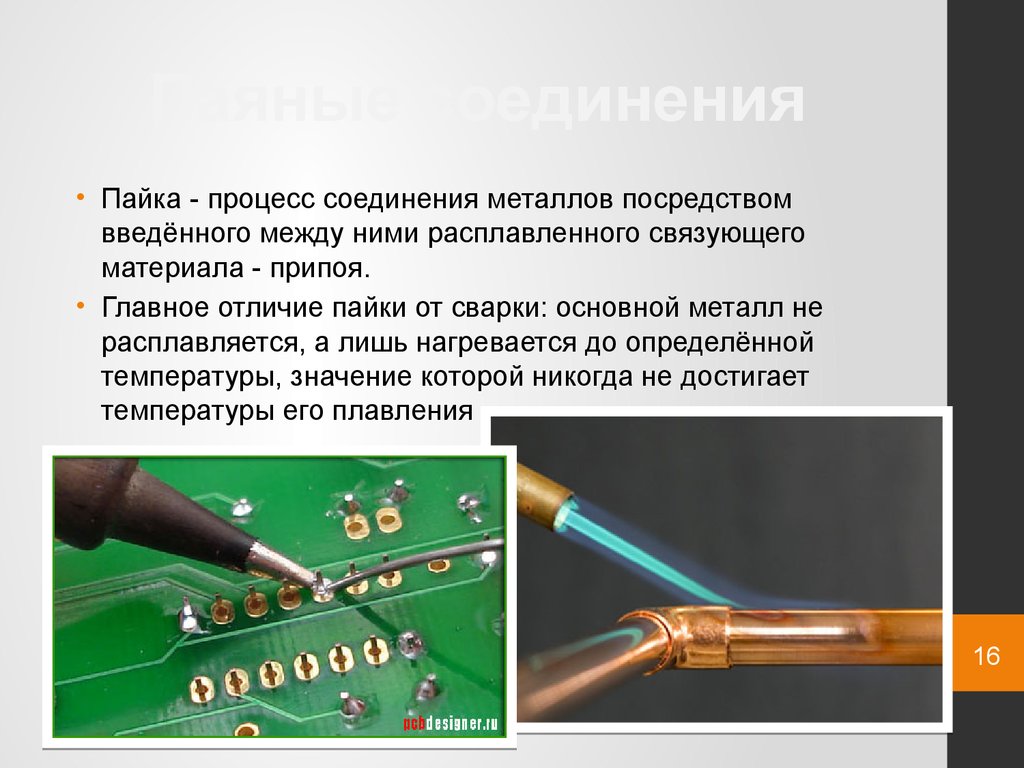 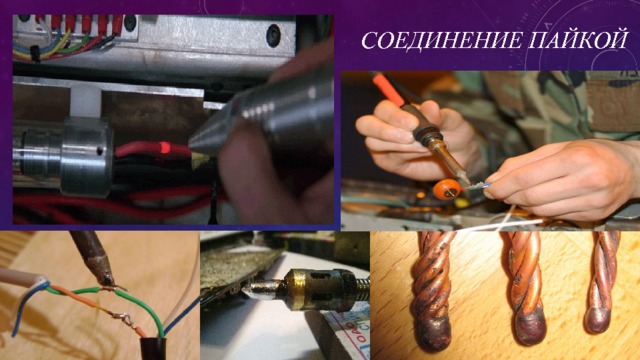 ЗАКЛЕПОЧНОЕ СОЕДИНЕНИЕ
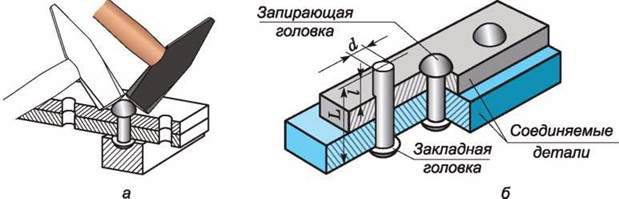 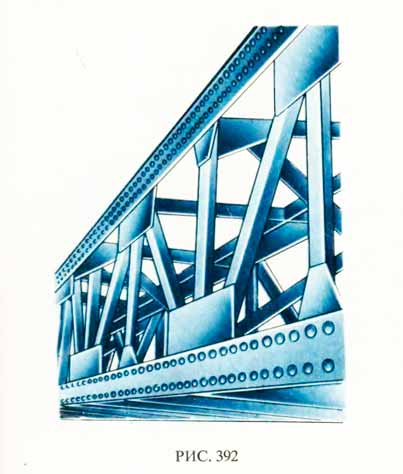 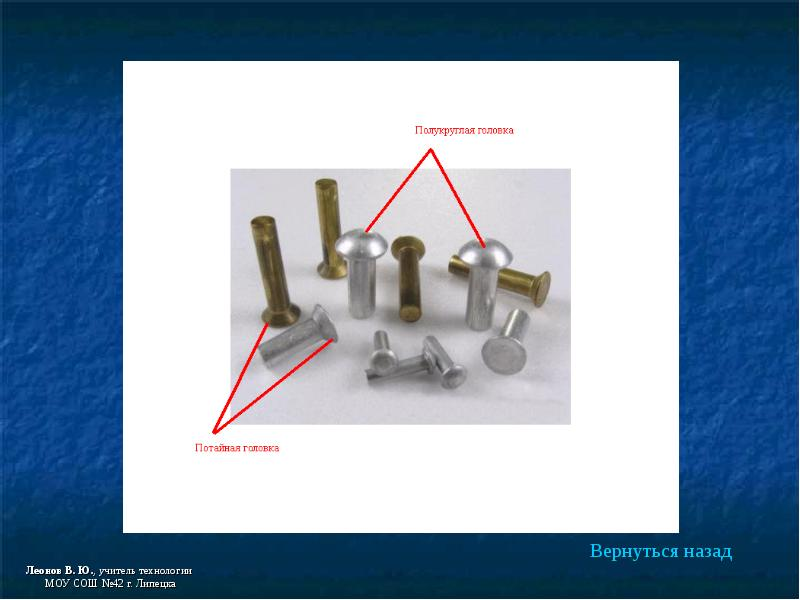 СШИВНОЕ СОЕДИНЕНИЕ
Сшивное соединение применяется для соединения между собой мягких материалов  (ткани, кожи и т.п.) с помощью нити, шнура
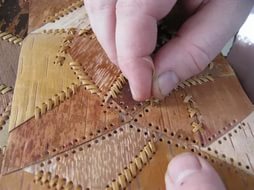 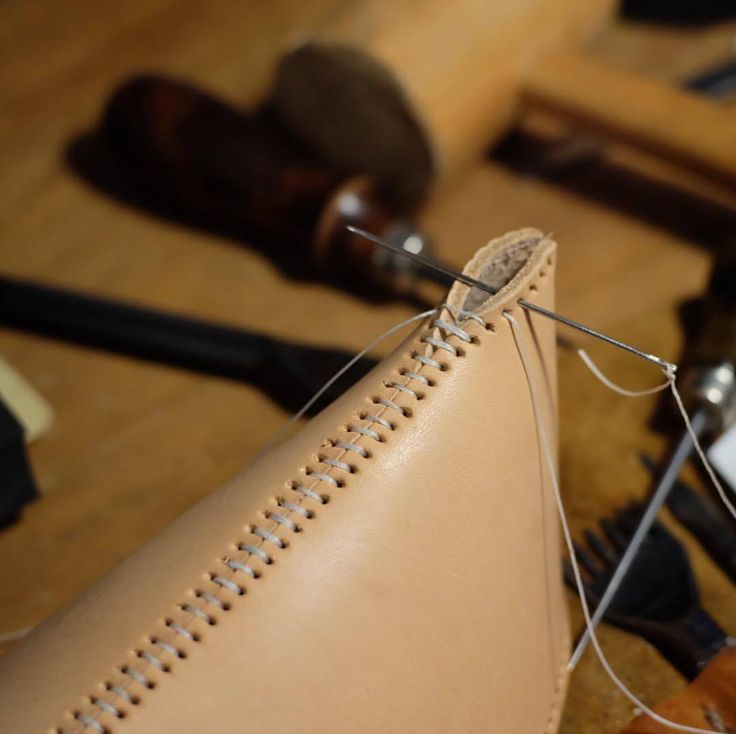 СОЕДИНЕНИЕ ГВОЗДЯМИ
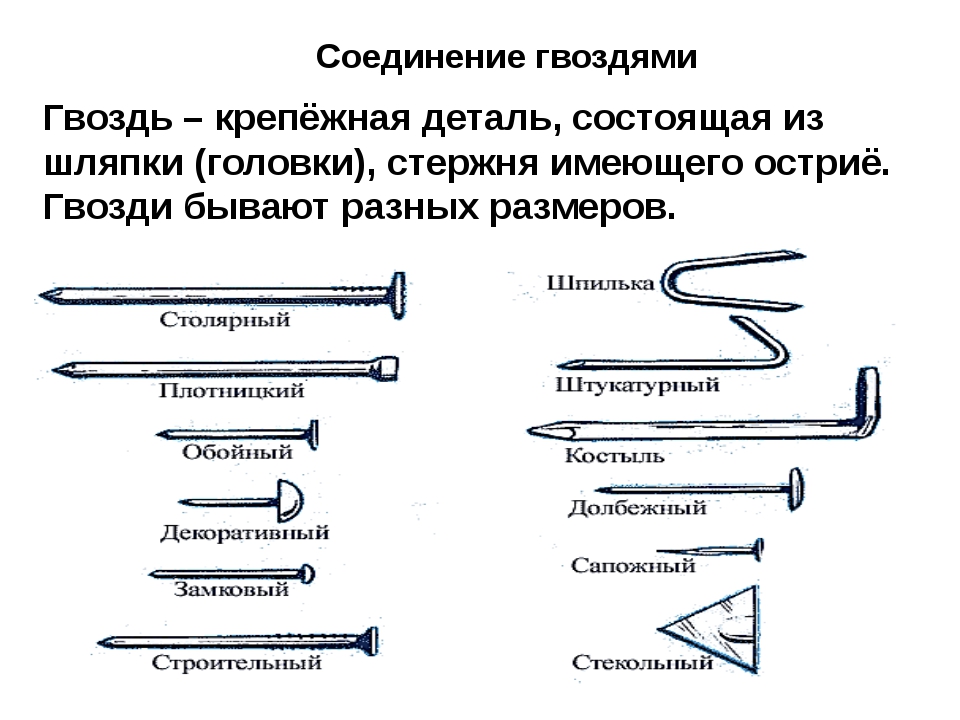 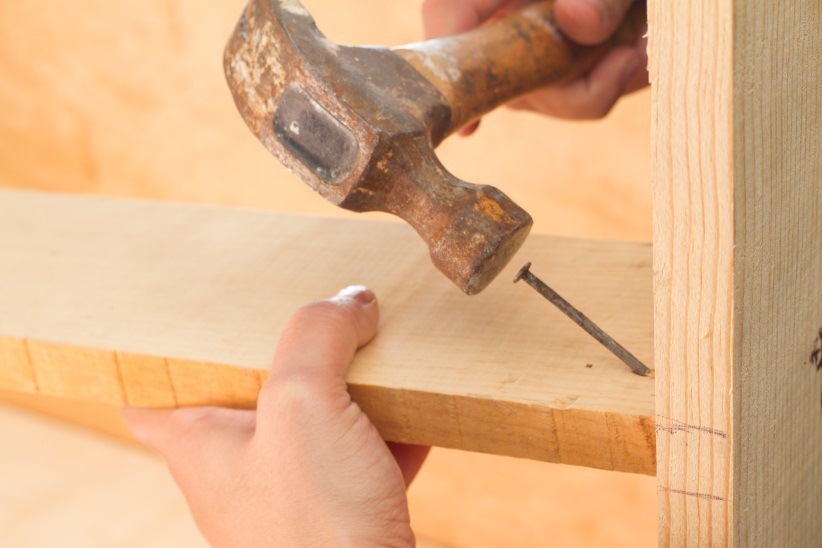 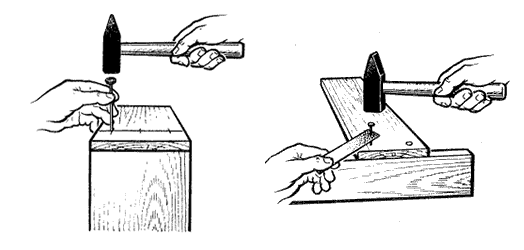 ШИПОВОЕ СОЕДИНЕНИЕ
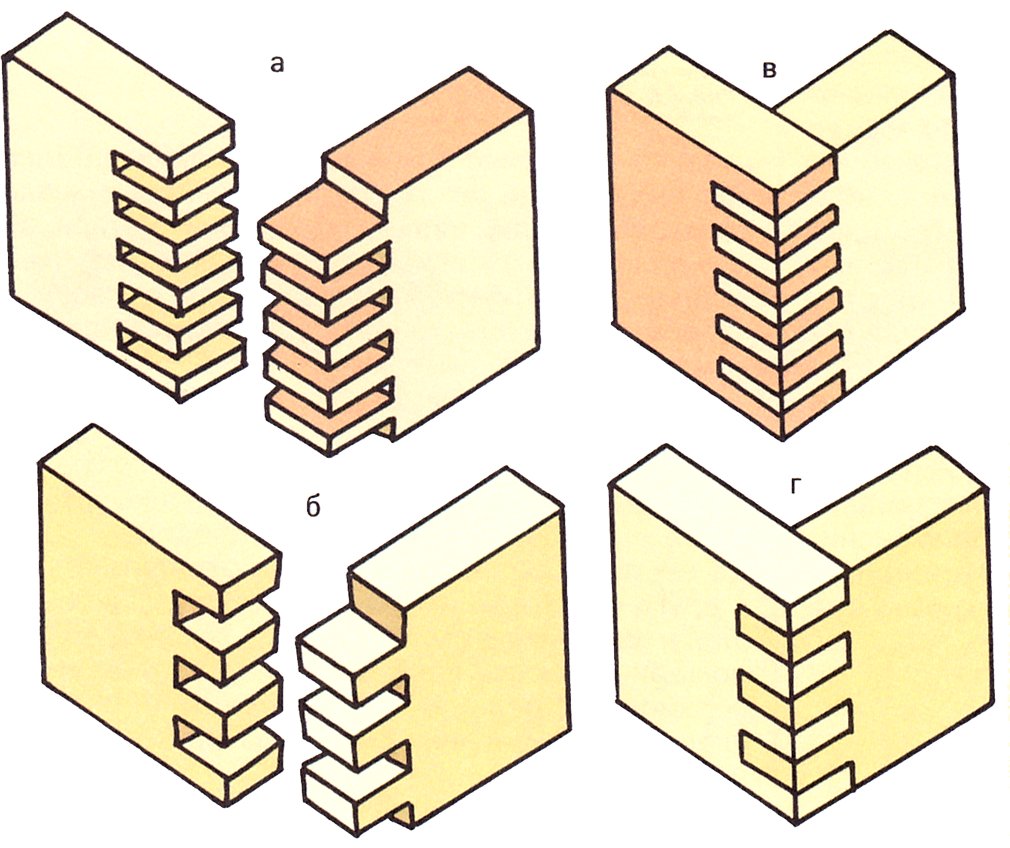 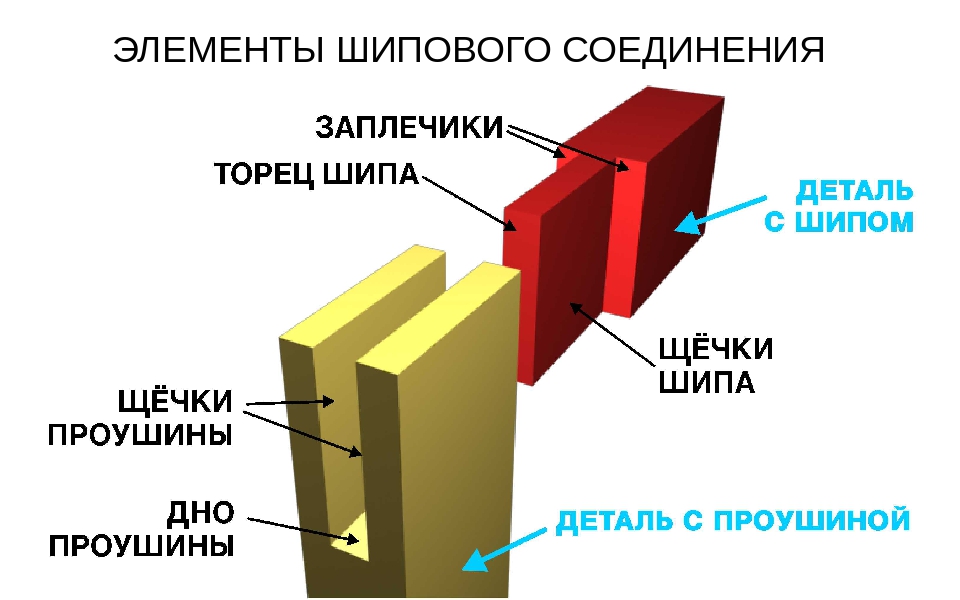